MODUL-IV Membuat MARGIN
Wahyu Nurjaya WK, ST., M.Kom.
Wahyu Nurjaya WK, ST., M.Kom.
SetMargins
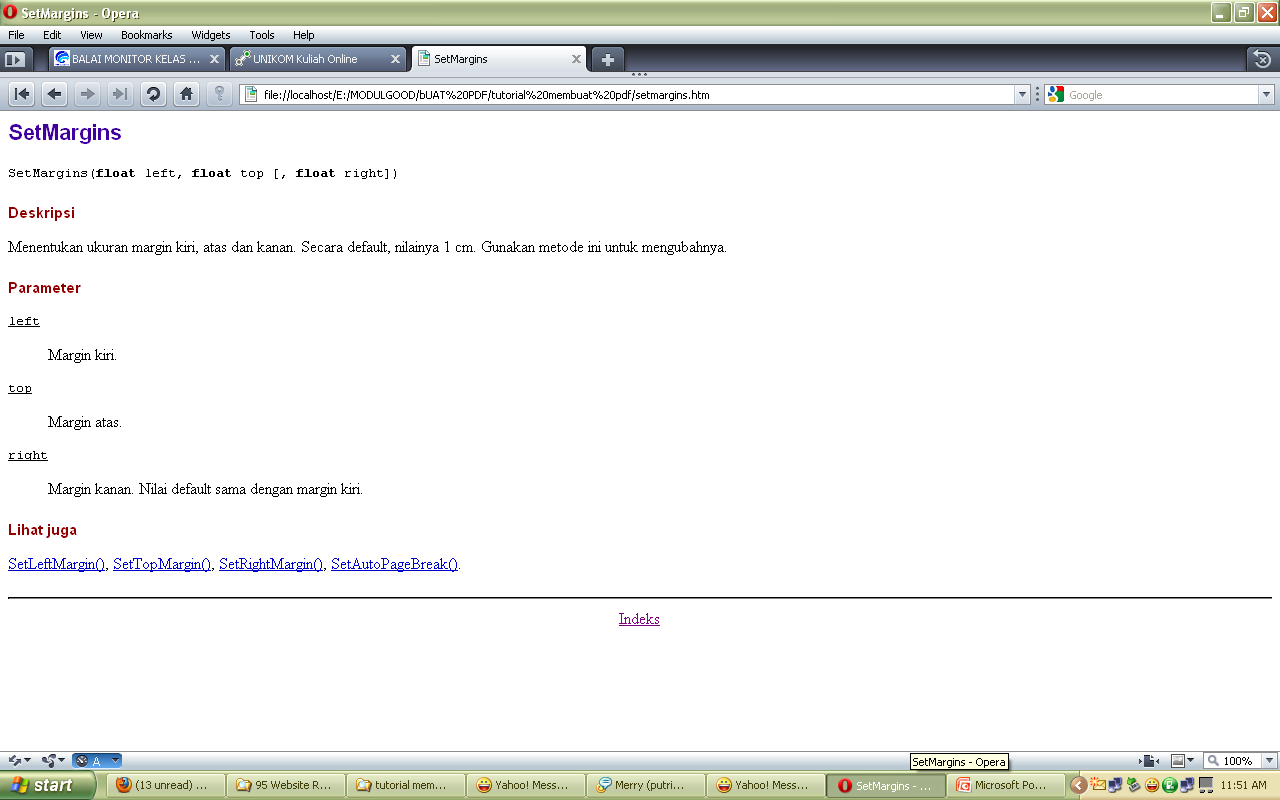 Wahyu Nurjaya WK, ST., M.Kom.
SetMarginsLeft
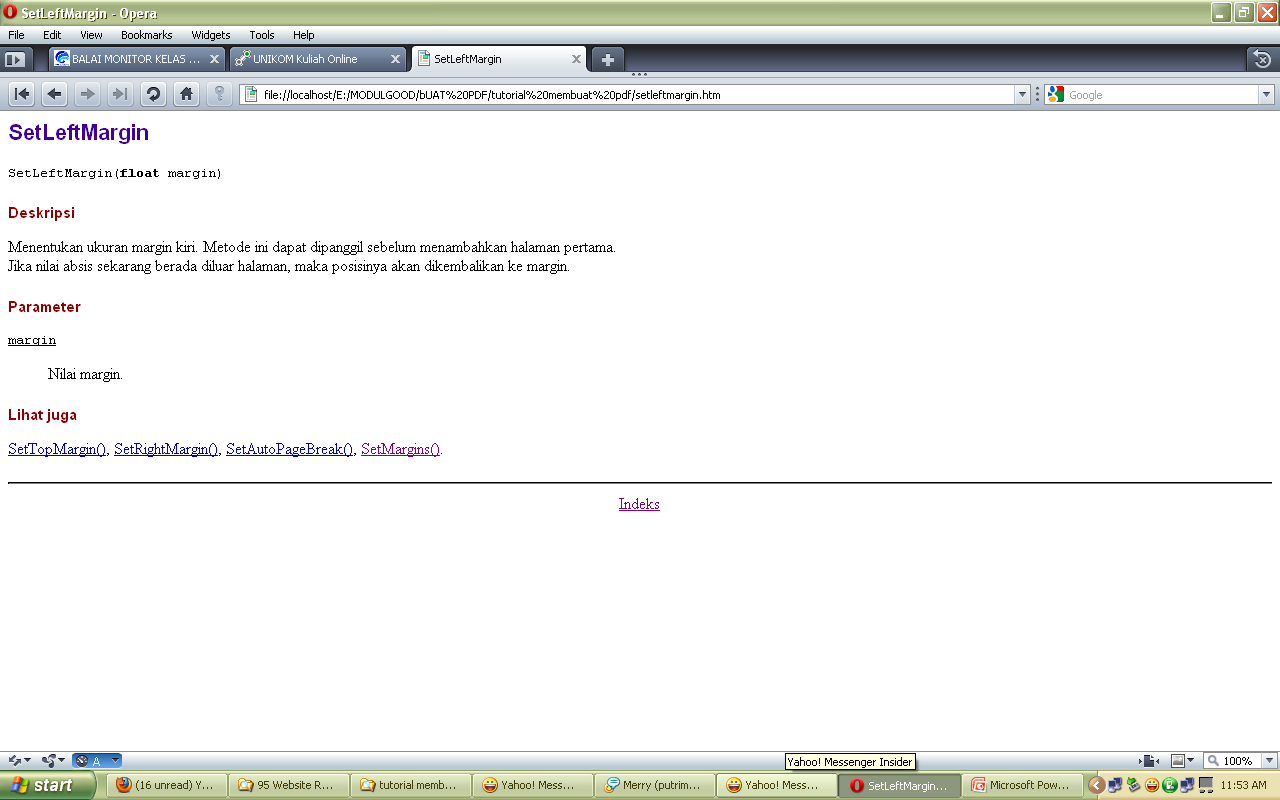 Wahyu Nurjaya WK, ST., M.Kom.
SetTopMargins
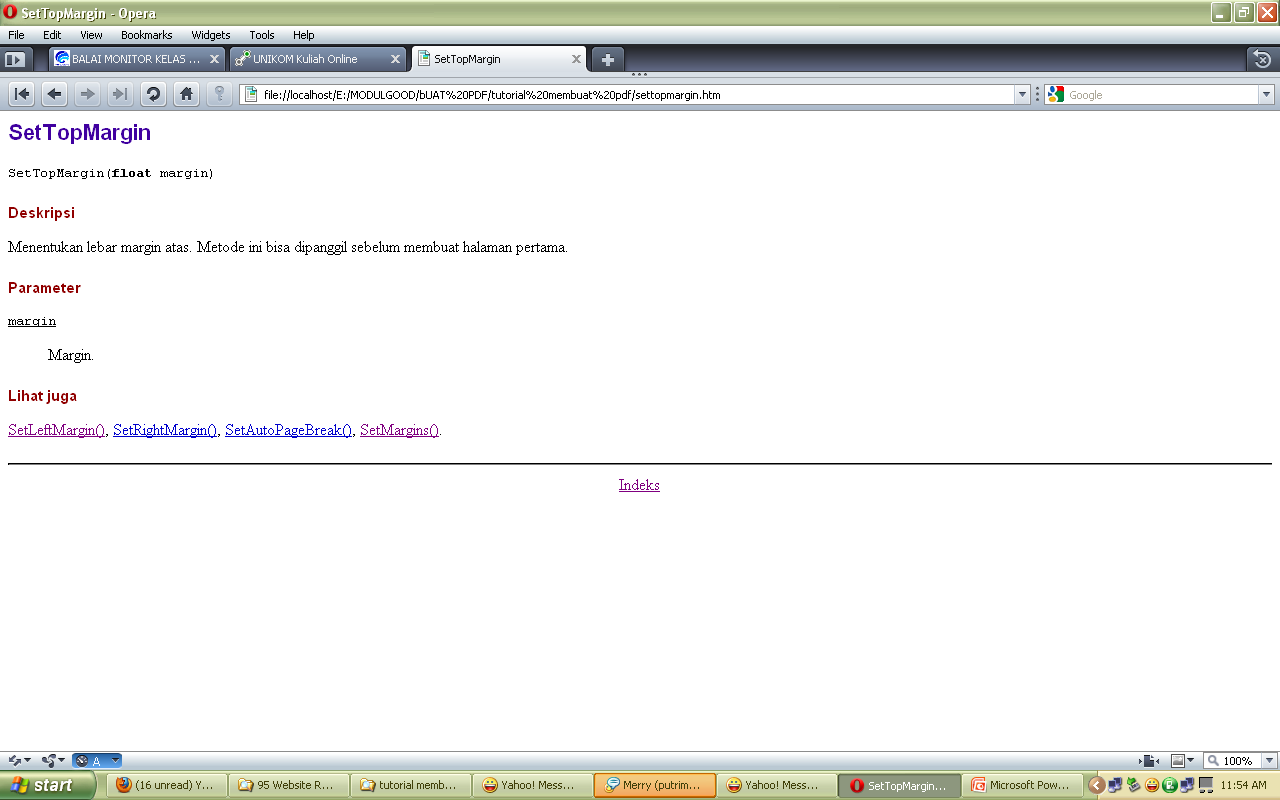 Wahyu Nurjaya WK, ST., M.Kom.
SetRightMargins
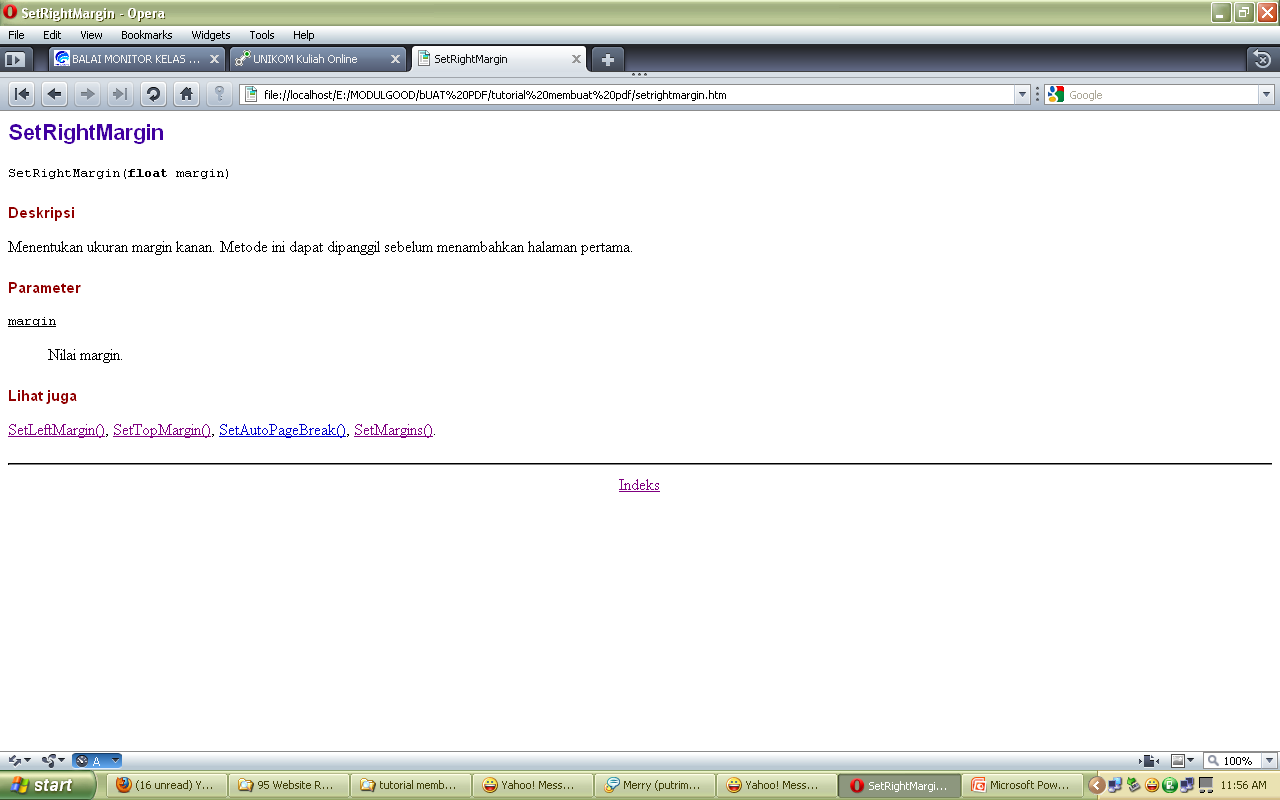 Wahyu Nurjaya WK, ST., M.Kom.
SetAutoPageBreaks
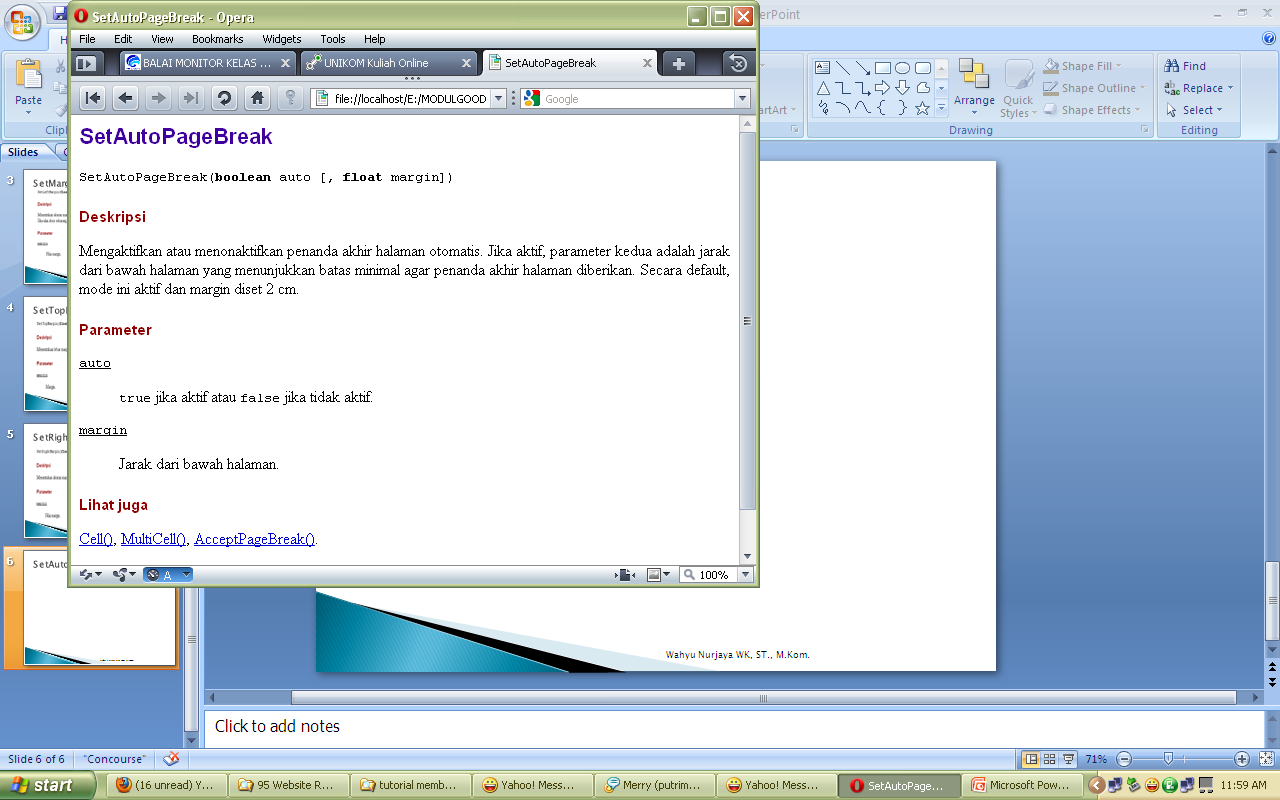 Wahyu Nurjaya WK, ST., M.Kom.
Terimakasih
Wahyu Nurjaya WK, ST., M.Kom.